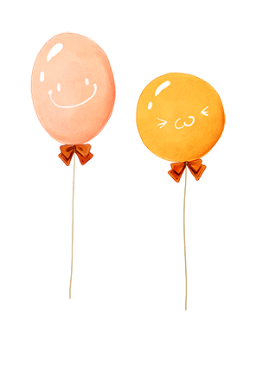 上接天线 下接地气
   ——锤炼优质课堂 落实核心素养
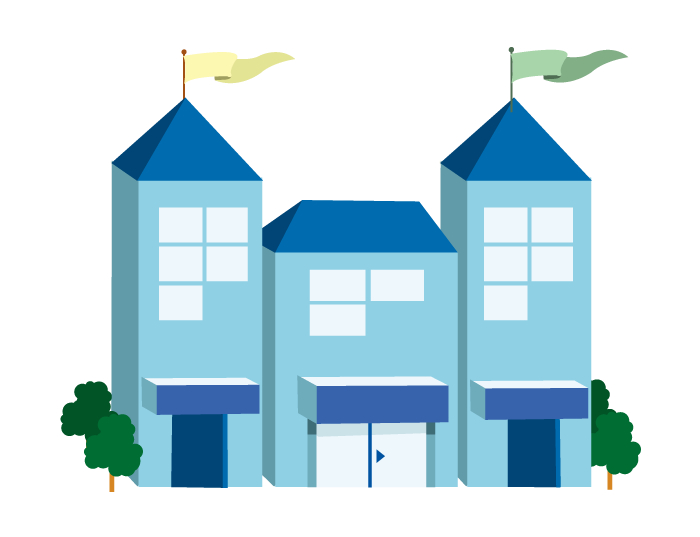 高二政治备课组 许光英
2019.5.28
思想政治理论课是落实立德树人根本任务的关键课程。
    思政课作用不可替代。
    办好思想政治理论课关键在教师，关键在发挥教师的积极性、主动性、创造性。
    思政课教师要在学生心灵埋下马克思主义理想信念的种子，引导学生扣好人生第一粒扣子。
    把思政课打造成塑造学生品格、品行、品味的铸魂育人的金课。
——2019年3月18日上午，习近平在京主持召开学校思想政治理论课教师座谈会并发表重要讲话
理直气壮 
使命倍增
思 政 课 困 境
思政课不好上
《政治生活》最难上
空洞说教
内容深奥
不理解
知识枯燥
不认同
记不住
不想学
“六 个 要”
一、政治要强，让有信仰的人讲信仰；
二、情怀要深，保持家国情怀；
三、思维要新，创新课堂教学，创新思维引领；
四、视野要广，知识视野、国际视野、历史视野；
五、自律要严，弘扬主旋律，传递正能量；
六、人格要正，有堂堂正正的人格，用高尚的人格感染学生、赢得学生，用真理的力量感召学生，以深厚的理论功底赢得学生，自觉做为学为人的表率，做让学生喜爱的人。
八个相统一
1.坚持政治性和学理性相统一
2.坚持价值性和知识性相统一
3.坚持建设性和批判性相统一
4.坚持理论性和实践性相统一
5.坚持统一性和多样性相统一
6.坚持主导性和主体性相统一
7.坚持灌输性和启发性相统一
8.坚持显性教育和隐性教育相统一
政治认同
——培养有立场、有信仰的公民
理性精神
新课程标准高中思想政治学科素养
——培养有理智、有思想的公民
法治意识
——培养有尊严、守规则的公民
公共参与
——培养有情怀、有担当的公民
培养什么人——培养全面发展的人
上 接 天 线
充分反映习近平新时代中国特色社会主义思想，充分体现以习近平同志为核心的党中央战略部署，充分体现我国的大政、方针、政策，反映改革开放40周年的伟大成果。紧扣时代脉搏，融入时政特点，以课标为指导，以考纲为准则，以教材为依据。
下 接 地 气
关注学生的心理需求，了解学生的知识储备、认知规律，植根于生活又服务于生活，优化教学设计，让学生有所思、有所言、有所悟、有所得。
一、
二、
三、
善于利用资源  推进深度教学
开展高效议题  巧建活动课堂
把握教材主线  重构知识体系
以《政治生活》为例
议   题：
同历票价制定 共享决策成果
——从常州地铁看民主决策
议一议：地铁的票价由谁定？怎么定？
想一想：多方共同参与决策好在哪？
试一试：地铁模拟听证会
活力
一、
开展高效议题  巧建活动课堂
活动型学科课程（主要途径）
落实学科核心素养
议题式教学（支撑）
将教学内容与实践活动相结合，核心议题与过程探究相结合，课程内容活动化，活动内容课程化，实现理论观点与生活经验有机结合，在自主辨析的思考中感悟真理的力量，让学生动起来、探究起来，加深学生的社会责任感，使核心素养“接地气”，推动知识课堂向素养课堂转化。
二、
把握教材主线   重构知识体系
公民
政府
政治生活
发展中国特色社会主义民主政治
人大
人大代表
政党
主线
民族
国家
国际社会
1.同一知识的整合
是什么？
为什么？
怎么做？
政府的责任：对人民负责
政府的职能
政府的权力：依法行使
权力的行使：需要监督
人民代表大会制度
民族区域自治制度
……
2.同一主体的整合
公民
①积极行使政治权利，履行政治义务
②积极参与民主选举、民主决策、民主管理、民主监督；
③坚持参与政治生活的基本原则：公民在法律面前一律平等的原则，权利和义务相统一的原则，坚持个人利益与国家利益相结合的原则；
④坚持党的领导，自觉遵循法律、规则、程序，依法有序参与政治生活。
⑤学习政治知识，提高政治素养，提高政治参与能力。
……
2.同一主体的整合
人大
1.地位：全国人大是我国的最高权力机关，在国家机构中居于最高地位，其他机关都有它产生，对它负责，受它监督。——加强改进人大的监督工作
2.职权：立法权、决定权、任免权、监督权。
3.组织活动原则——民主集中制；
4.依法治国——进一步改进立法工作，科学立法、民主立法，提高立法质量；
5.密切人大代表与人民的联系，忠实代表人民利益，增强人大代表履职能力，更好发挥人大作用；
6.坚持人民主体地位，保证和支持人民当家作主；
7.必须毫不动摇地坚持中国共产党的领导；
8.改进人大自身的建设——健全人大工作机制，完善人大组织制度和工作制度。
……
3.基于主线的教材重构
发展中国特色社会主义民主政治
①科学执政、民主执政、依法执政；
②全面提高党的建设科学化水平，加强自身执政能力建设、先进性和纯洁性建设；
③加强思想建设、组织建设、作风建设、反腐倡廉建设、制度建设；
④建设学习型、服务型、创新型执政党；
坚持党的领导
（根本保证）
政治生活
①制定并完善人民当家作主的政治制度：人民民主专政的国体、人民代表大会制度、社会主义协商民主制度、基层民主制度、民族区域自治制度、宗教政策、外交政策；
②丰富民主形式拓宽民主渠道（民主选举、民主决策、民主管理、民主监督）
③让人民监督权力(公民行使监督权、初步建立行政监督体系、国家权力机关行使监督权、人民政协履行民主监督职能……）
人民当家作主
（本质核心/
出发点、归宿）
①全民守法（公民）
②依法执政（党）
③依法行政（政府）
④科学立法（人大）
⑤公正司法（司法机关）
⑥建设法治国家
依法治国
（基本要求
/途径）
二、
把握教材主线   重构知识体系
通透
1.同一知识的整合
2.同一主体的整合
3.基于主线的教材重构
三、
善于利用资源  推进深度教学
深度教学
基于知识的内在结构，通过对知识的完整处理，引导学生从符号学习走向学科思想和意义系统的理解和掌握。为理解而教，为思想而教，为意义而教，为发展而教。——郭元祥
特征： 
1.对内容的深度理解；
2.对活动的主动参与；
3.对学习的价值认同；
4.对知识的转化运用。
目标： 
1.“予”机会；
2.“渔”方法；
3.“育”品质。
善于利用资源  推进深度教学
三、
一例到底 or 多案例教学
不矛盾
1.挖透素材，优化设计，拓展深度
善于利用资源  推进深度教学
三、
1.挖透素材，优化设计，拓展理解深度
2.强化对比，直面冲突，增强价值认同
3.走进社会，参与实践，真正学以致用
一、
二、
三、
善于利用资源  推进深度教学
开展高效议题  巧建活动课堂
把握教材主线  重构知识体系
活力
通透
深度
上好思政课  当好引路人
高度